Adrenaline
By Lenka Karahutova and Tomas Bilak
What’s adrenaline
Adrenaline/epinephrine is hormone
Dilates air passages, increase heart-rate
From adrenal glands
Helps survive in extreme conditions
[Speaker Notes: Dilate air passages – rozsirit priedusnice
Heart-rate – puls
Glands – zlazy]
Cause of its secretion
Dangerous activities such as skidiving, base jumping, bungee jumping or making a woman angry
Fast paced team sports like basketball, football, etc.
Riding a roller coaster, driving fast automobiles, studying martial arts
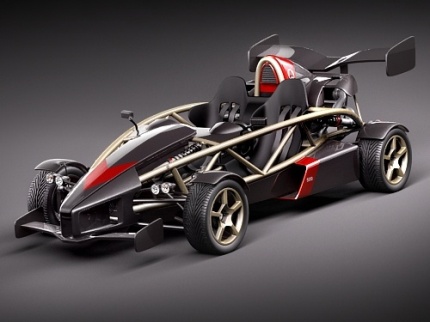 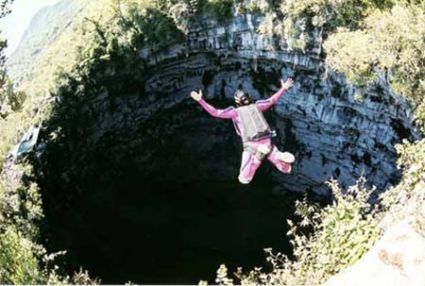 Elevator surfing
An illegal “sport” popular with students
High buildings (skyscrapers)
Several people died doing this
Similar to train surfing
Idioms
Play with fire/Skate on thin ice
On dangerous ground/icy grond
Sail close to the wind
Watch one’s step
Pull your socks up
Keep your head down
Videos
Wingsuit proximity flying
Avalanche launching
Driving Ariel Atom (3:06)
Bear fighting
Bear Grylls
Proper way of phoning
Adrenaline